3.4 Διευθύνσεις IP και Ονοματολογία
Μία Διεύθυνση IP 192.168.1.2   ή
  11000000.10101000.00000001.00000010 είναι απίθανο να την θυμάται κάποιος !!!
Έτσι χρησιμοποιούμε ονόματα υπολογιστών
Υπάρχει λίστα αντιστοιχίας ονομάτων/διευθύνσεις
στο %SystemRoot%\System32\drivers\etc\hosts
Χρειάζεται συνεχείς ενημέρωση, πολλοί υπολογιστές
προτάθηκε και υλοποιήθηκε η Υπηρεσία Ονομάτων Περιοχών (DNS)
DNS
δεν είναι επίπεδο αλλά ιεραρχικά δομημένο, οργανωμένο σε περιοχές και υποπεριοχές σε διάφορα επίπεδα
Στο κατώτερο επίπεδο, στο αριστερό μέρος, βρίσκεται το όνομα του υπολογιστή
Η διαδικασία αντιστοίχισης-μετάφρασης ονομάτων σε διευθύνσεις IP ονομάζεται ανάλυση ονομάτων
 Η μορφή ενός τέτοιου ονόματος είναι: 
υπολογιστής.υποπεριοχή_n. ... .υποπεριοχή1.περιοχή.περιoχή_TLD 

2epal-kater.pie.sch.gr
DNS
2epal-kater.pie.sch.gr 
.gr          Όνομα περιοχής ανώτατου επιπέδου (TLD), Ελλάδα. 
.sch.gr   όνομα περιοχής, το σχολικό δίκτυο (.sch.) 
.pie.        όνομα υποπεριοχής, Πιερία 
2epal-kater.  το όνομα ή ψευδώνυμο (alias) του υπολογιστή 

Η διαχείριση του συστήματος DNS είναι και αυτή ιεραρχική και κατανεμημένη σε διάφορους διακομιστές της υπηρεσίας για διαφορετικές περιοχές και υποπεριοχές
3.6 Δρομολόγηση
Το επίπεδο διαδικτύου εκτός από τη διευθυνσιοδότηση είναι επιφορτισμένο και με την δρομολόγηση των αυτοδύναμων πακέτων
Παρέχει το απαιτούμενο επικοινωνιακό υποδίκτυο
    Δρομολόγηση είναι το έργο της μετακίνησης (προώθησης, διεκπεραίωσης) της πληροφορίας από την αφετηρία μέσω ενός διαδικτύου και παράδοσης στον προορισμό της
Η δρομολόγηση περιλαμβάνει δυο διακριτές δραστηριότητες: 
τον προσδιορισμό της καλύτερης διαδρομής από την αφετηρία έως τον προορισμό 
την μεταφορά (προώθηση - IP forwarding) της ομαδοποιημένης, σε πακέτα, πληροφορίας στον προορισμό της, διαμέσου του Διαδικτύου
Πρωτόκολλα Δρομολόγησης
ο προσδιορισμός της διαδρομής (σύνθετο πρόβλημα) το οποίο καλούνται να αντιμετωπίσουν τα πρωτόκολλα δρομολόγησης
χρησιμοποιούν μετρήσιμα χαρακτηριστικά για να εκτιμήσουν ποια διαδρομή είναι καλύτερη όπως 
εύρος ζώνης (ταχύτητα) των γραμμών 
η σχετική απόσταση (αριθμός των αλμάτων ή κόμβων)
Η εκτίμηση της βέλτιστης διαδρομής γίνεται από τους αλγόριθμους που χρησιμοποιούνται από τα πρωτόκολλα δρομολόγησης
Με τη βοήθεια των αλγορίθμων συντάσσουν τους πίνακες δρομολόγησης οι οποίοι περιέχουν πληροφορίες δρομολογίων
Πληροφορίες πινάκων δρομολόγησης
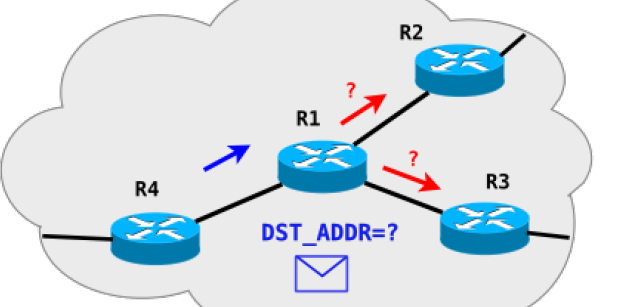 οι αντιστοιχίσεις προορισμού και επόμενου άλματος (next hop) οι οποίες λένε στο δρομολογητή σε ποια δικτυακή διασύνδεση να προωθήσει ένα εισερχόμενο πακέτο
εξετάζει την διεύθυνση προορισμού και προσπαθεί να την ταιριάξει με μια εγγραφή επόμενου άλματος στον πίνακα δρομολόγησης
 η λήψη αποφάσεων για τη διαδρομή που θα ακολουθήσουν τα αυτοδύναμα πακέτα επαναλαμβάνεται για κάθε πακέτο χωριστά 
υπάρχει το ενδεχόμενο πακέτα για τον ίδιο προορισμό να ακολουθήσουν σε διαφορετικές χρονικές στιγμές διαφορετικές διαδρομές.
Πληροφορίες πινάκων δρομολόγησης
Επίσης περιέχουν και πληροφορίες οι οποίες εκφράζουν το βαθμό προτίμησης μιας διαδρομής
Οι δρομολογητές επικοινωνούν μεταξύ τους ανταλλάσσοντας μηνύματα και ενημερώνουν τους πίνακες δρομολόγησής τους 
Ένας δρομολογητής αναλύοντας τα μηνύματα ενημέρωσης άλλων δρομολογητών μπορεί να σχηματίσει μια λεπτομερή εικόνα της τοπολογίας και της τρέχουσας κατάστασης των συνδέσεων του Διαδικτύου 
Έτσι προσδιορίζει τις βέλτιστες διαδρομές προς διάφορους προορισμούς του Διαδικτύου.
Το πρωτόκολλο IP
κάνει τη βέλτιστη προσπάθεια (best effort) για να επιδώσει το κάθε αυτοδύναμο πακέτο 
δεν εγγυάται ότι μπορεί να αντιμετωπίσει τα παρακάτω προβλήματα: 
Επανάληψη αυτοδύναμου πακέτου 
Επίδοση με καθυστέρηση ή εκτός σειράς 
Αλλοίωση δεδομένων 
Απώλεια αυτοδύναμου πακέτου 
Για την αντιμετώπιση τέτοιων σφαλμάτων υπεύθυνα είναι τα ανώτερα στρώματα δικτύωσης (TCP)
3.6.1 Άμεση/Έμμεση Δρομολόγηση
Ο αποστολέας δημιουργεί τα αυτοδύναμα πακέτα IP και εξετάζει την διεύθυνση προορισμού: αν είναι τοπική, βρίσκεται δηλ. στο ίδιο δίκτυο με αυτόν, αρκεί να δώσει το πακέτο στο παρακάτω επίπεδο που θα φροντίσει για την αποστολή στο φυσικό μέσο (άμεση δρομολόγηση)
Εάν η διεύθυνση προορισμού δεν είναι τοπική, ο αποστολέας αναζητά κατάλληλο δρομολογητή ο οποίος βρίσκεται στη σωστή κατεύθυνση προς τον προορισμό και στέλνει τα πακέτα σε αυτόν. Ο δρομολογητής εκτελεί ουσιαστικά την ίδια διαδικασία και το στέλνει σε ένα άλλο δρομολογητή κ.ο.κ. μέχρι το πακέτο να φτάσει σε ένα δρομολογητή που βρίσκεται στο ίδιο φυσικό δίκτυο με τον υπολογιστή προορισμού.. (έμμεση δρομολόγηση)
Άμεση/Έμμεση Δρομολόγηση
Συνήθως υπάρχει ένας προεπιλεγμένος δρομολογητής  (default router, default gateway) ώστε εάν δεν ταιριάζει κάποια από όλες τις άλλες καταχωρίσεις του πίνακα δρομολόγησης με το δίκτυο ή τη διεύθυνση IP προορισμού να παραδίδεται το πακέτο για διεκπεραίωση σε αυτόν 
Εάν η διεύθυνση προορισμού 
δεν ανήκει στο ίδιο δίκτυο με τον αποστολέα
δεν υπάρχει καταχώριση γι αυτήν και το δίκτυό της στον πίνακα δρομολόγησης και 
δεν έχει οριστεί προεπιλεγμένος δρομολογητής 
   τότε το δίκτυο αδυνατεί να προχωρήσει τη διαδικασία δρομολόγησης και πληροφορεί τον αποστολέα, κάνοντας χρήση του πρωτοκόλλου ICMP, ότι ο προορισμός δεν είναι προσβάσιμος
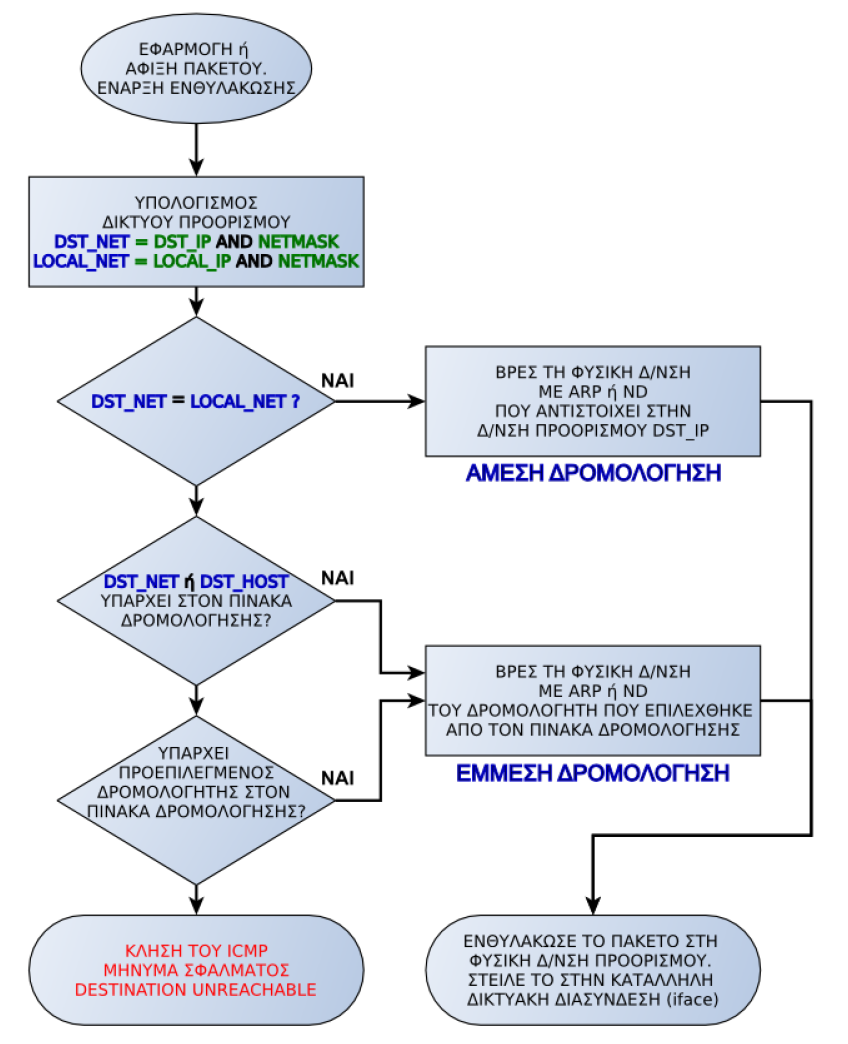